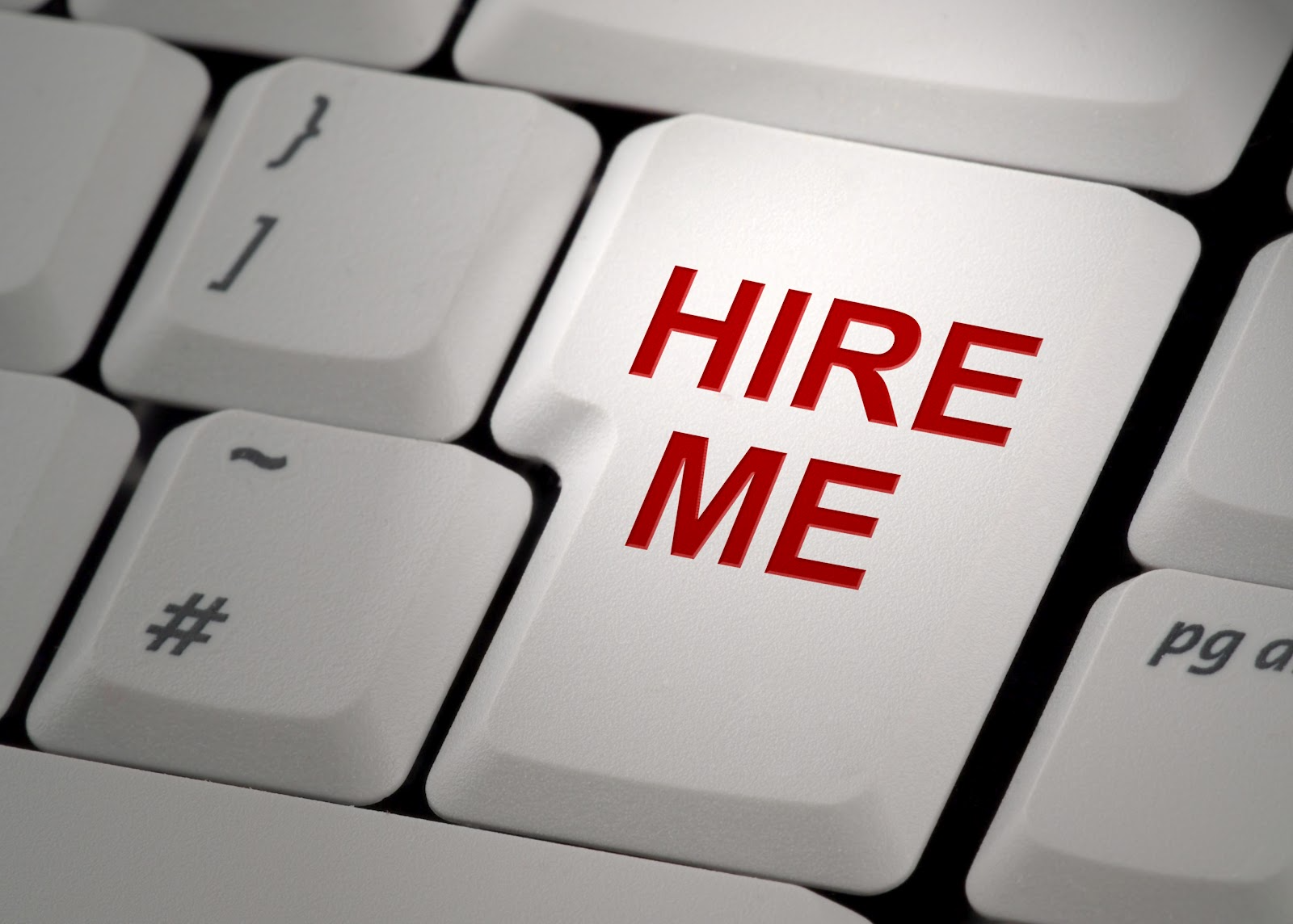 Hire me : Resumes, Resources, Tactics and a little advice
Debora Simmons, PhD, RN, CCNS, FAAN
Susan H. Fenton, PhD, RHIA, FAHIMA 
The University of Texas Health Science Center at Houston
School of Biomedical Informatics
Things to share today
Three Interesting Hiring Statistics
85% of critical jobs are filled via networking

https://www.linkedin.com/pulse/new-survey-reveals-85-all-jobs-filled-via-networking-lou-adler/Published on February 29, 2016
NETWORKING IS THE ANSWER
NETWORKING 
leads to needing 
a resume !
A resume today looks like
No more than two pages 
No more than the last ten years 
Skills are prevalent 
Challenge, Action, Result statements are prevalent 
Change the resume to fit the job
Constantly prepare and improve your resume
Building a resume
Is continuous through out your education and career 
Changes with time and the job goal
Is a discipline to keep up with achievements
Requires continuous research every time you want to apply
Top Job Search Sites : look at the differences
Monster.com
Contact information 
Summary 
Skills
Professional Experience
Education
Ten Worst Resume Mistakes
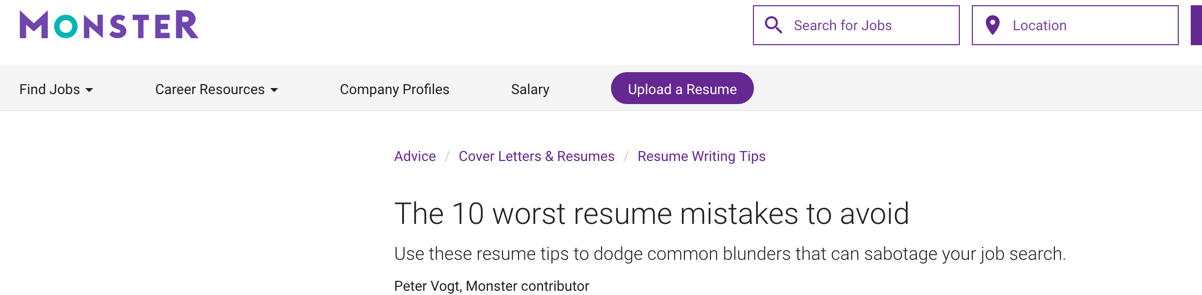 Typos and grammatical errors 
Not specific
Generic Resumes  
Highlight duties not accomplishments 
Too long or too short 
Bad summary
No action verbs
Visually busy
Leave off important information 
10.        Incorrect contact information
Indeed.com: Research Resumes to inform yours
Indeed.com: 225 Resumes within last 6 months
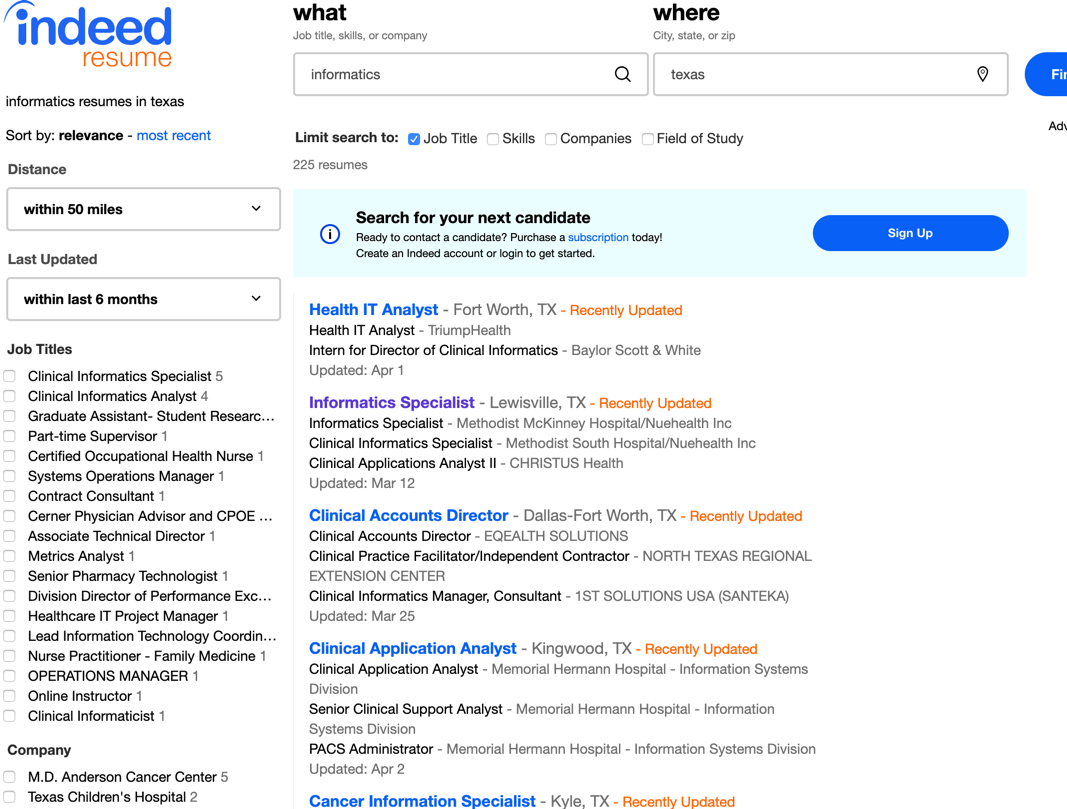 ddddd
ddddd
Glassdoor.com: Interview Questions
Applicant Tracking Systems: 
act as a human resources database for organizing applicants 
allow sifting through large groups of job applicants, and to organize and contact those applicants
rank applicants by keywords (skills, job positions)
allow filtering by location and education

THEREFORE you should be optimizing your resume specifically to fit the job you are applying for. 
Source:  https://www.jobscan.co/applicant-tracking-systems
Applicant Tracking Systems
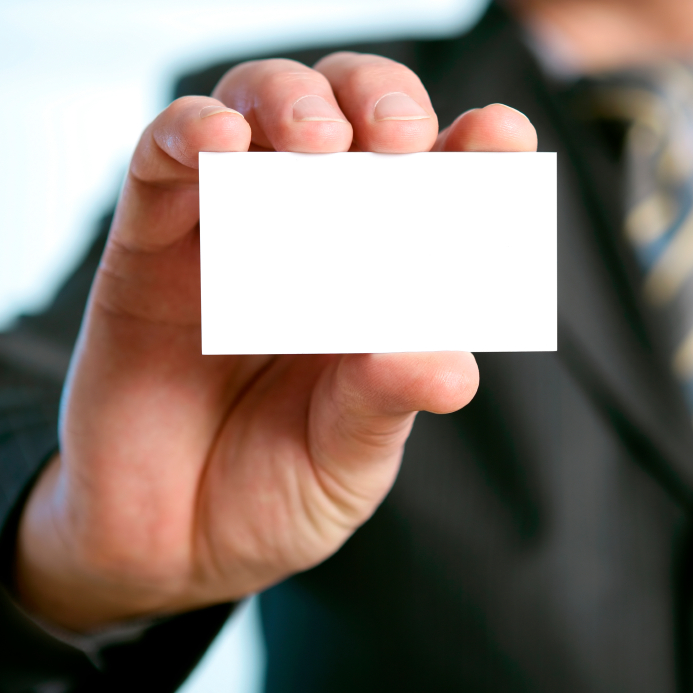 THEREFORE you should be 
optimizing 
your resume specifically to 
fit the job you are applying for.
Resume basics
Start an excel file of your search
Research and make notes of the company/person  specifically
ONE PAGE RESUME
File Name !
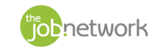 1. Include Your Name
2. Keep It Snappy – 
Under 24 characters and spaces—plus the .doc extension. Many computers only show the first 24 characters (don’t be silly)
3. Follow the Rules
Letters and numbers are all fine, plus a few standard keyboard symbols (not / or .) 
4. Include the Word “Resume”
5. Leave Out the Version Numbers
ONE PAGE RESUME
TOP SIX TEMPLATE SOURCES https://www.thejobnetwork.com/top-6-resume-template-resources/
Google Docs
Lots of templates
Skills ! The reason you get hired
Get feedback from others
Use online skills inventories
[Speaker Notes: Do NOT misrepresent what you can do!]
Writing Accomplishment Statements to Demonstrate Your Value (per jobscan.com) Source:  https://www.jobscan.co/blog/resume-accomplishments-examples/  visited 3/18/2019
Writing Resume Accomplishments
Lets write CAR statements
Challenge 
Action
Result 

Every accomplishment should include the problem or challenge, the action you took, and the stellar result of your hard work. You can also invert this formula by leading with the result. Starting a sentence with a dollar figure or percentage will garner more attention
Exercise : Think about one of your positions in the last ten years and write one statement pertinent to informatics
Top Resume
Assignment
Draft your informatics executive resume
Submit on Canvas by due date
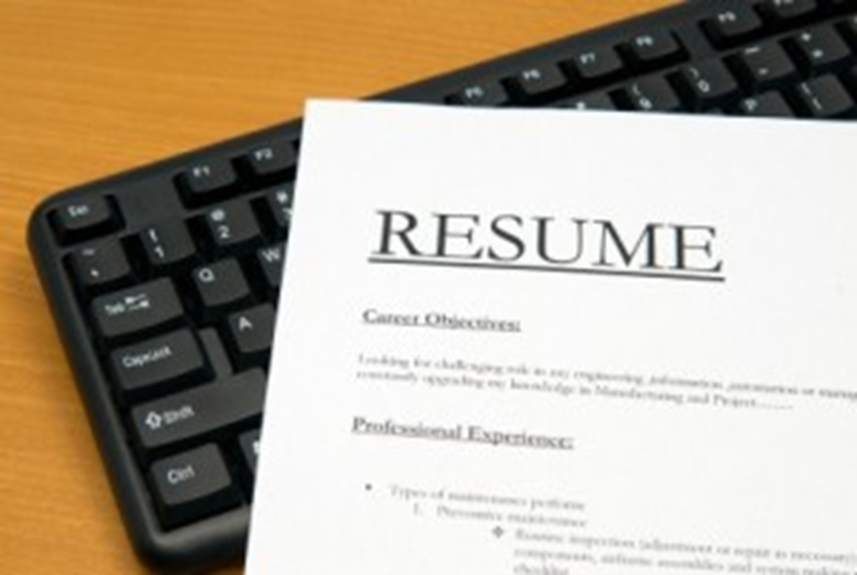 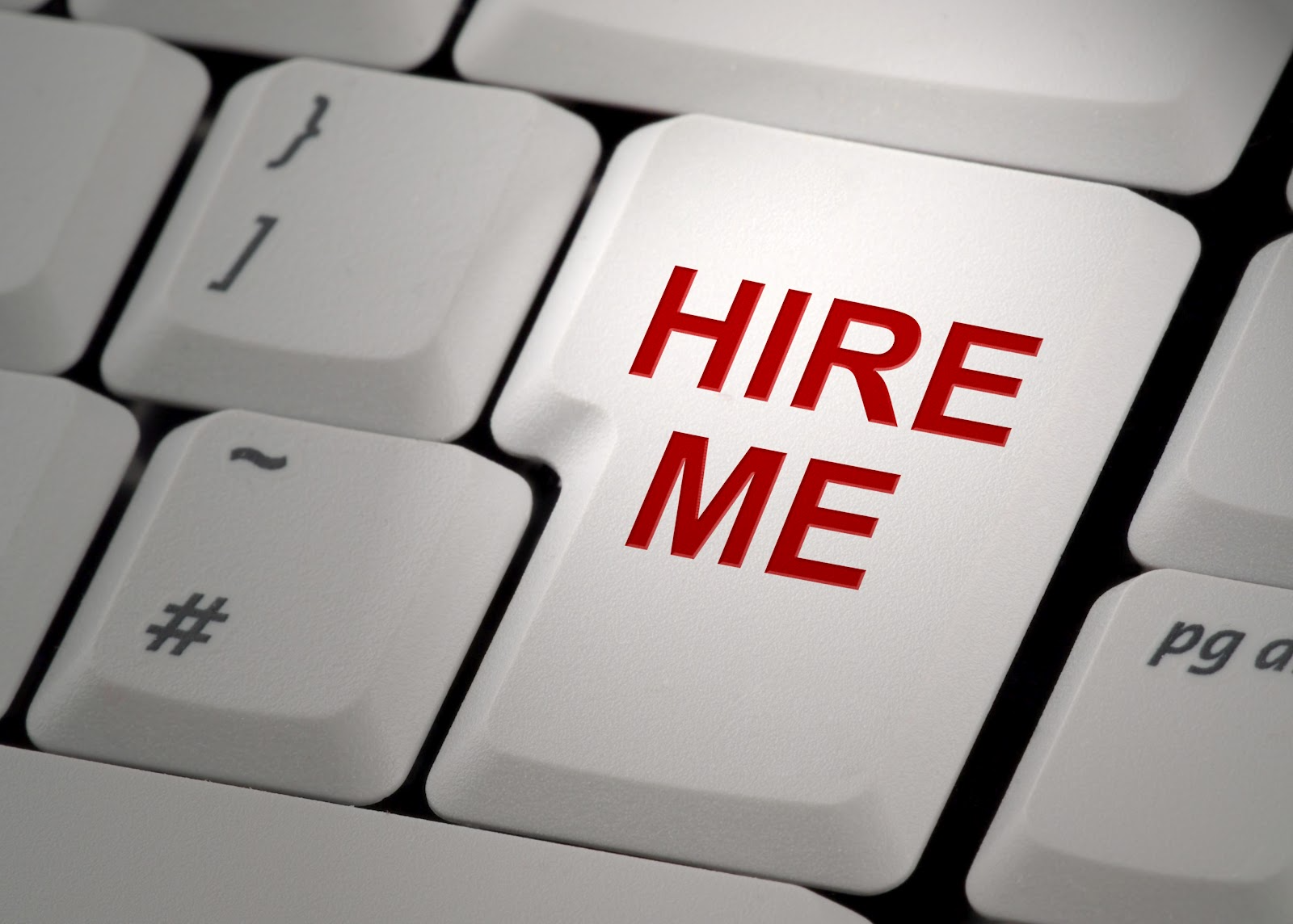 Hire me : Resumes
Debora Simmons, PhD, RN, CCNS, FAAN 
Susan H. Fenton, PhD, RHIA, FAHIMA
The University of Texas Health Science Center at Houston
School of Biomedical Informatics